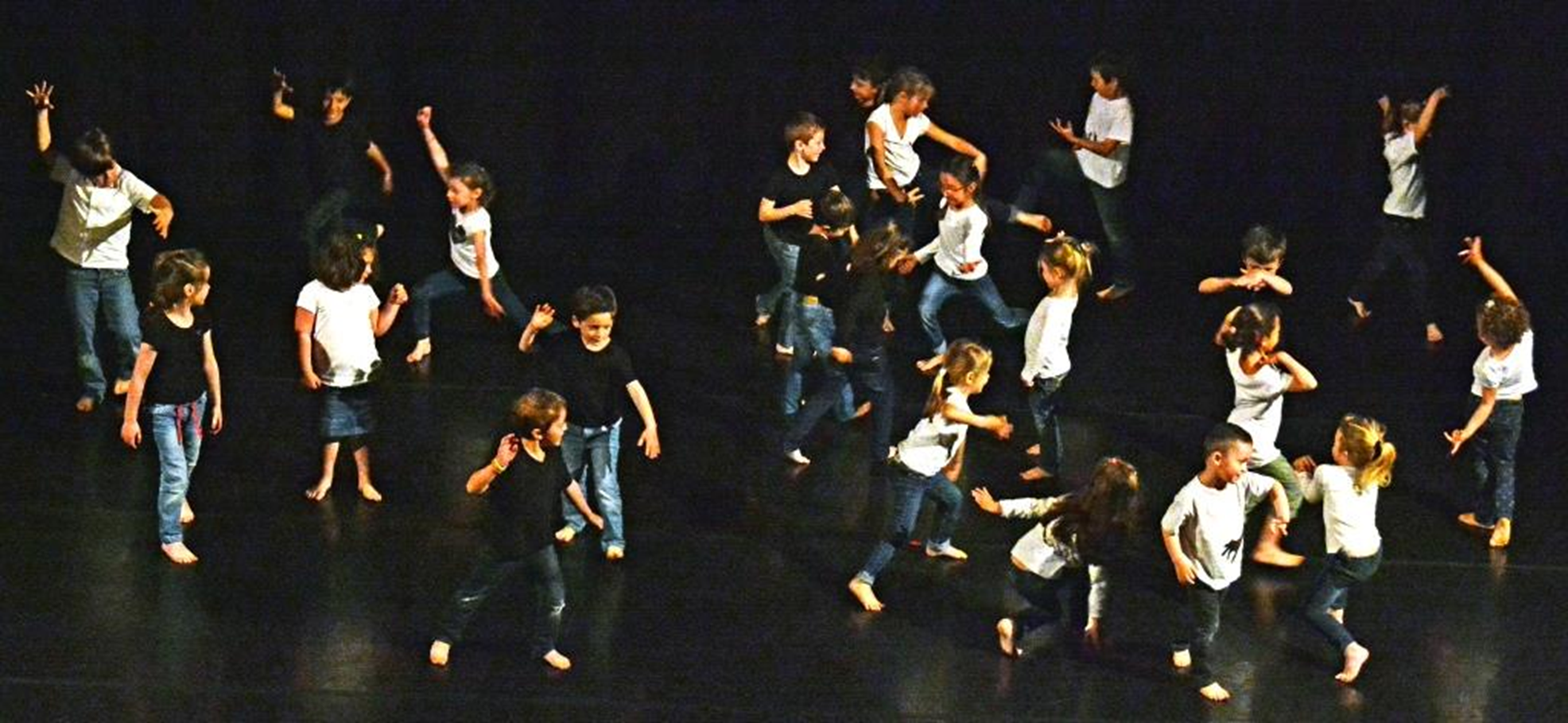 GUIDE DANSE
A destination des enseignants de Côte d’ Or
                                                                                                                                      
                                                                                                                                                     Véronique Célisse – CPC – Sylvie Benoit- CPD EPS - 2024 -
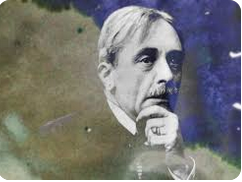 « Leurs mains parlent, et leurs pieds semblent écrire »2

 l’Ame et la Danse
DANSER C’EST QUOI ?
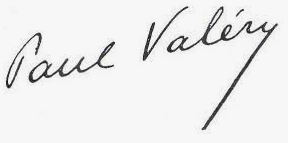 Un langage
Ils, elles s’expriment ….
https://www.radiofrance.fr/franceculture/danser-c-est-quoi-pour-bejart-josephine-baker-cunningham-8710826
DEFINITIONS
La danse est une forme d’art vivant

Martha Graham (1894 -1991) : « La danse , c’est l’art du mouvement »


Mourad Merzouki : 
« La danse, c’est un corps en mouvement » 
« En danse il n’y a pas d’alphabet »
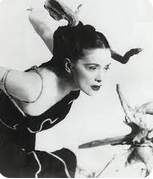 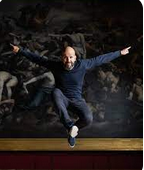 LA DANSE A L’ ECOLE
Un parcours dansé : de la maternelle au cycle 3

Rondes et jeux dansés (cycle 1)
Les danses traditionnelles (tous cycles)
La danse de création (tous cycles)
Danses urbaines …..
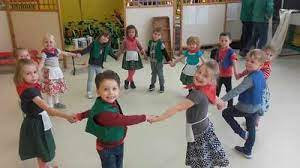 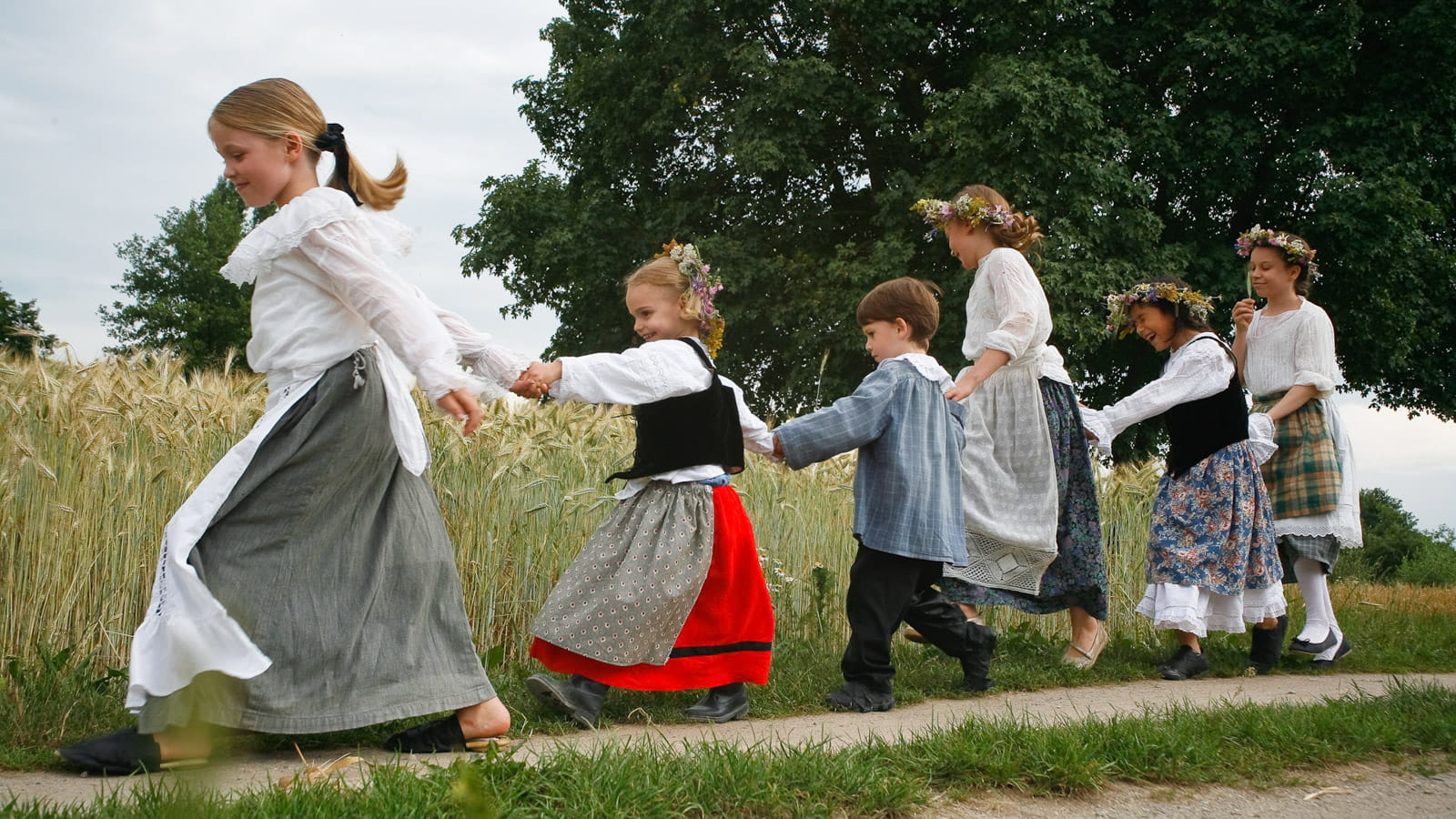 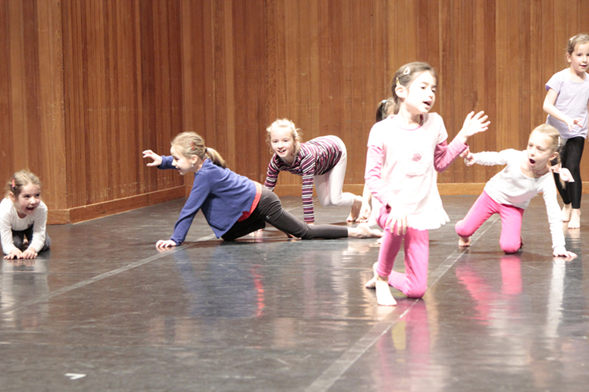 LES TROIS ROLES
DANSEUR




CHOREGRAPHE



SPECTATEUR
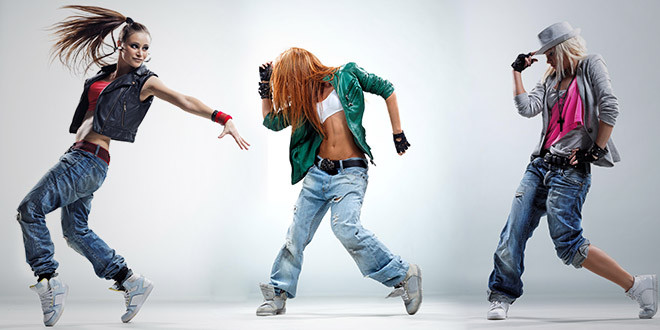 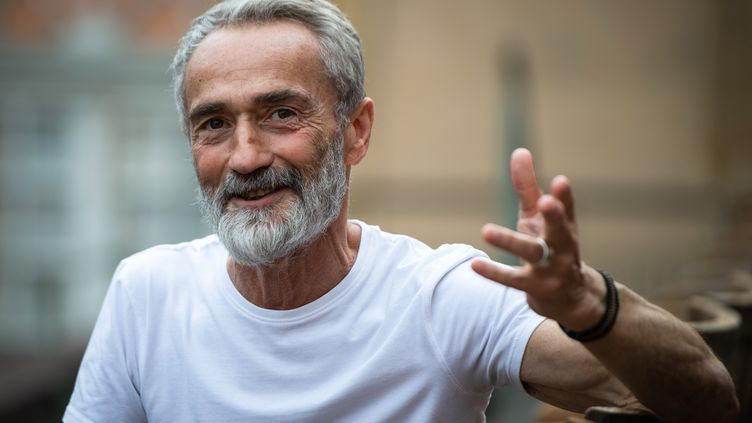 Angelin Preljocaj
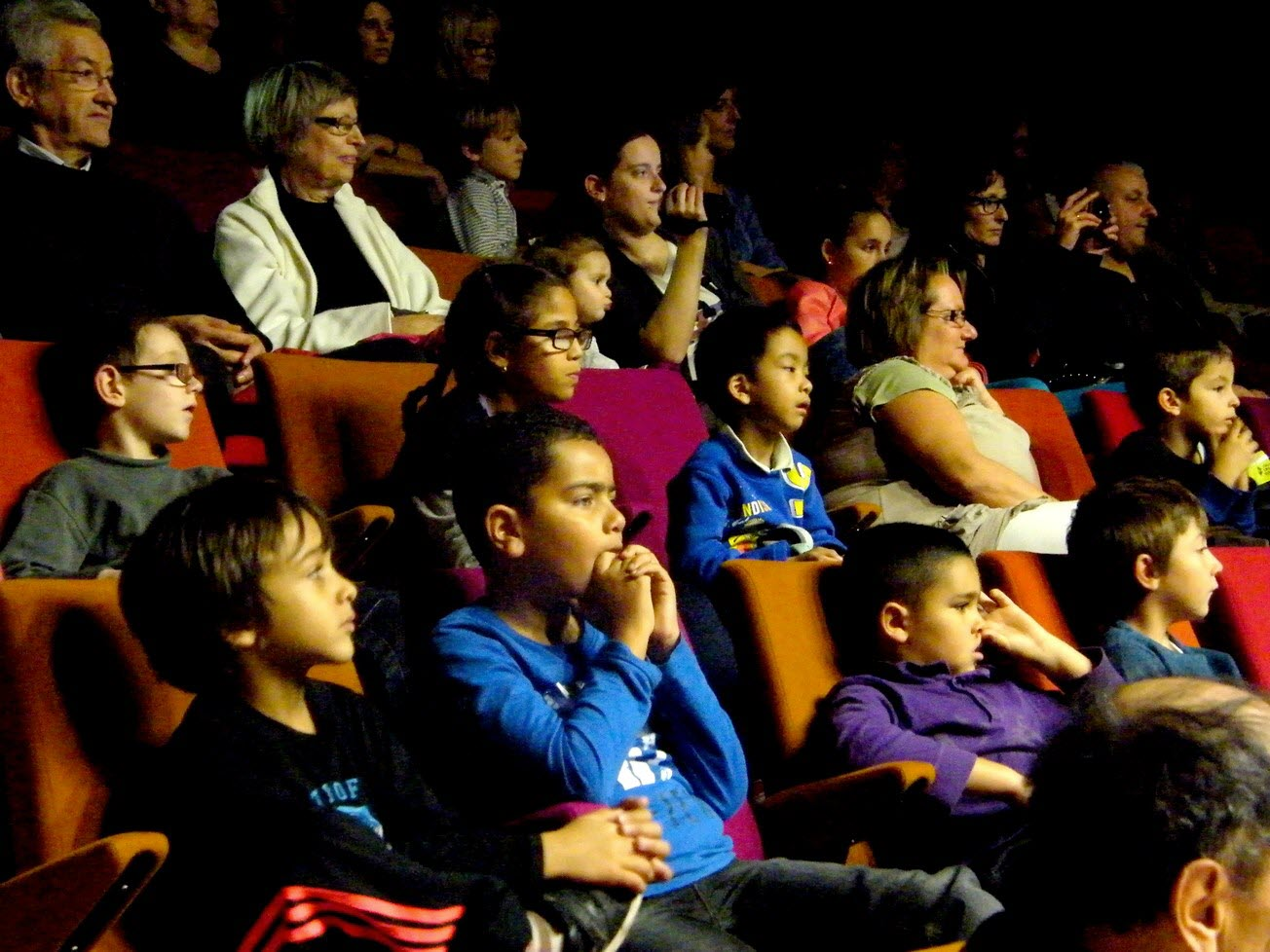 ETRE SPECTATEUR
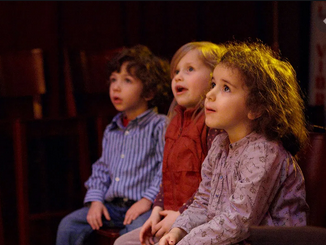 Avant la restitution		Se préparer
Pendant la restitution         Voir, écouter, se concentrer, ressentir
Après la restitution         Réagir, échanger, analyser, apprécier, argumenter…
Apprendre à l’élève à
ECOUTER, REGARDER
Passer de destinataire à acteur de la représentation
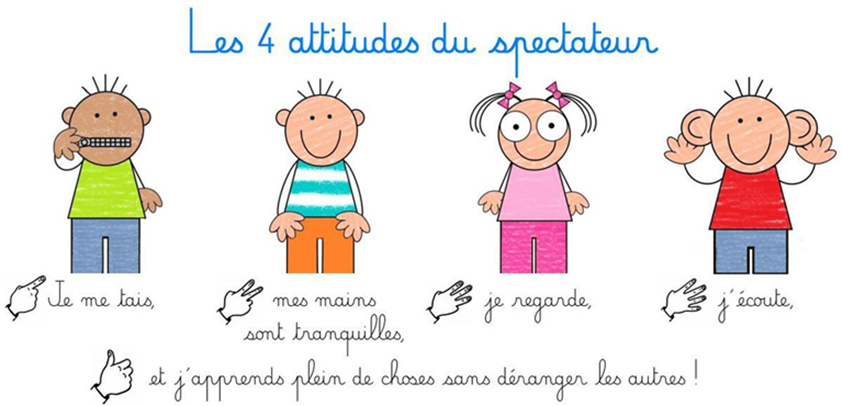 Poser un regard respectueux sur le travail des danseurs
Porter un regard critique à partir d’indicateurs objectifs
LES COMPOSANTES DE LA DANSE
Temps
Espace                                                            INTENTION                                                   
Energie
Corps
Relation
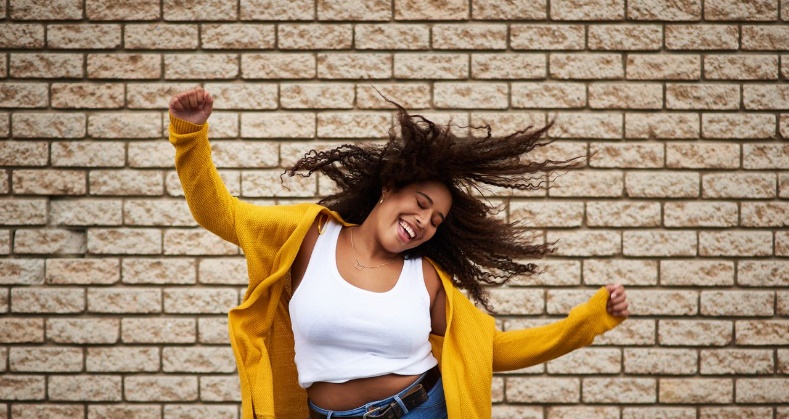 Définition et illustration des cinq composantes
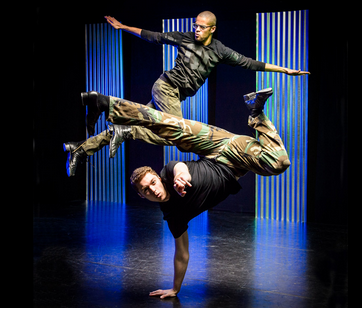 L’ESPACE
Orientation corporelle / Direction : de face, de dos, de profil, face à face, côte à côte
Niveaux : haut, intermédiaire, bas, dessus, dessous
Formations : forme constituée par le placement des élèves :ronde, ligne, zig-zag…*
Distance : près, loin …
Plans : devant / derrière

* cf. formations (diapositive suivante)
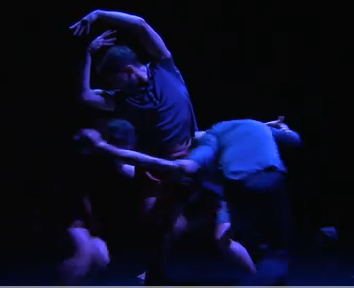 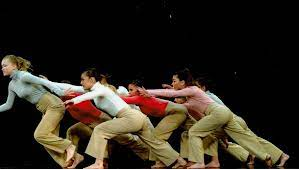 Quelles composantes de l’espace sont utilisées ?
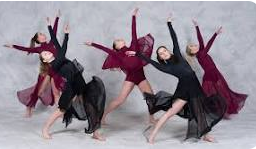 L’ESPACE : les formations
Ligne
V
Dispersion
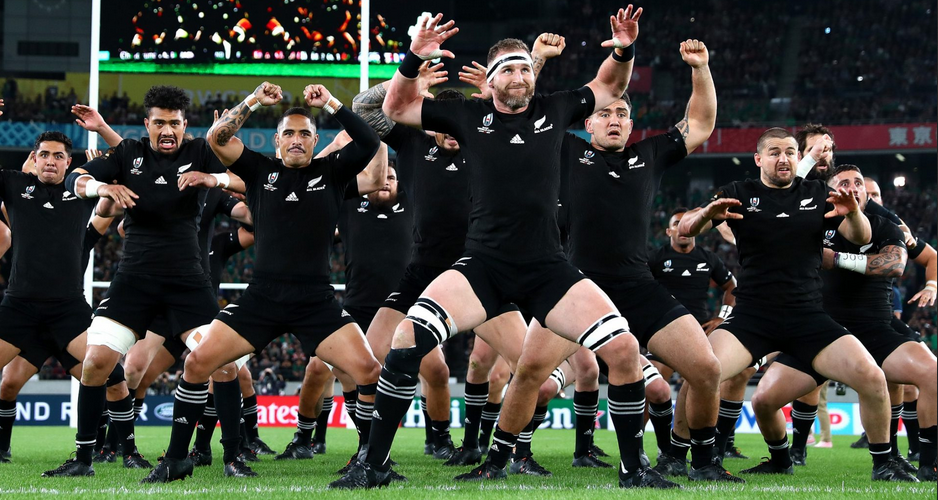 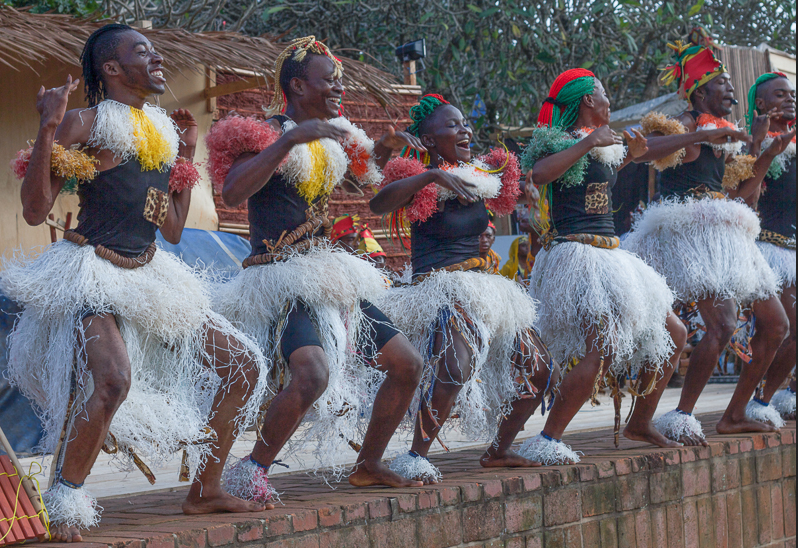 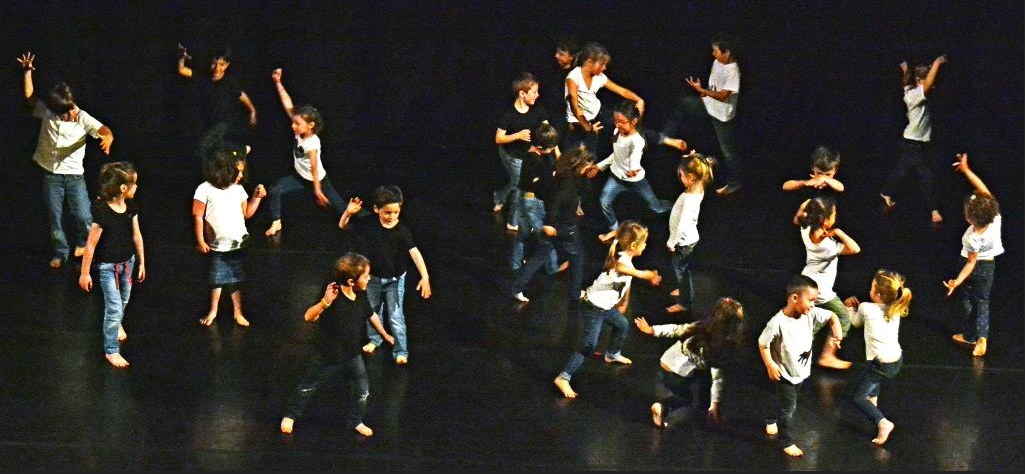 Ronde
Farandole
Cortège
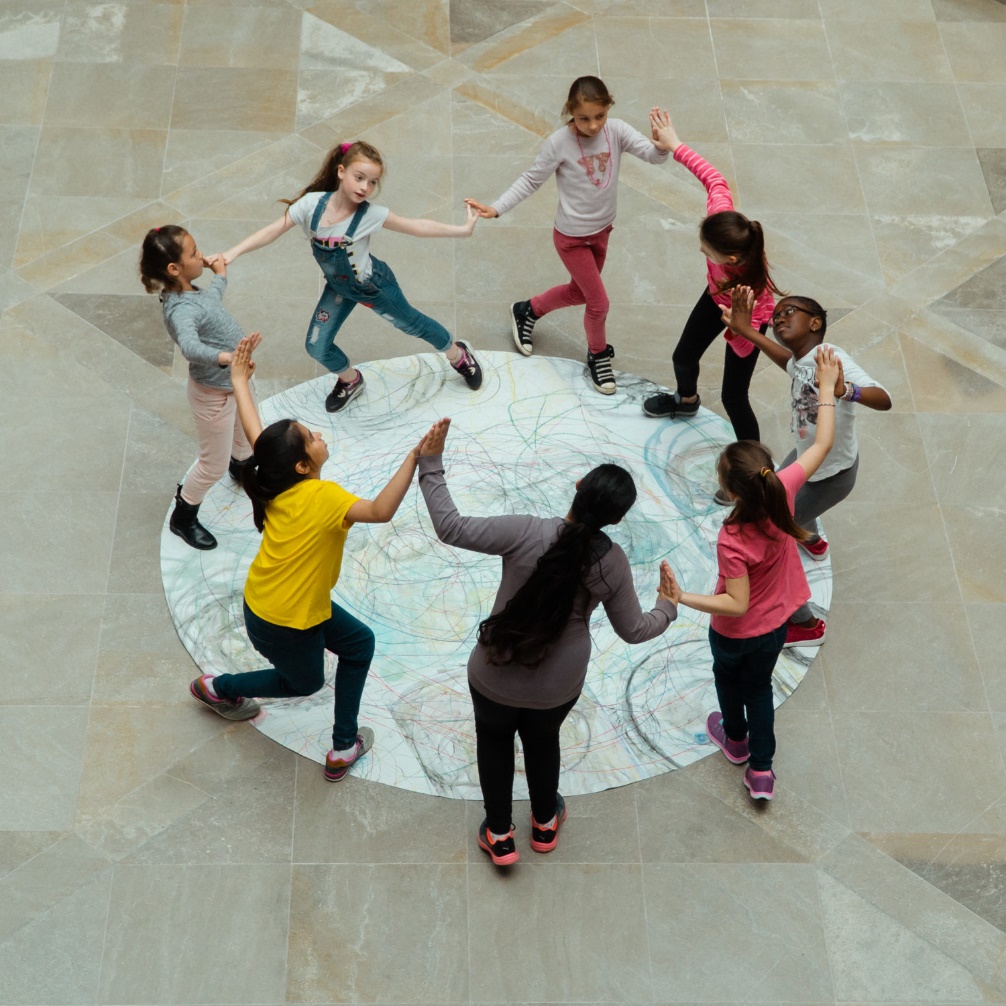 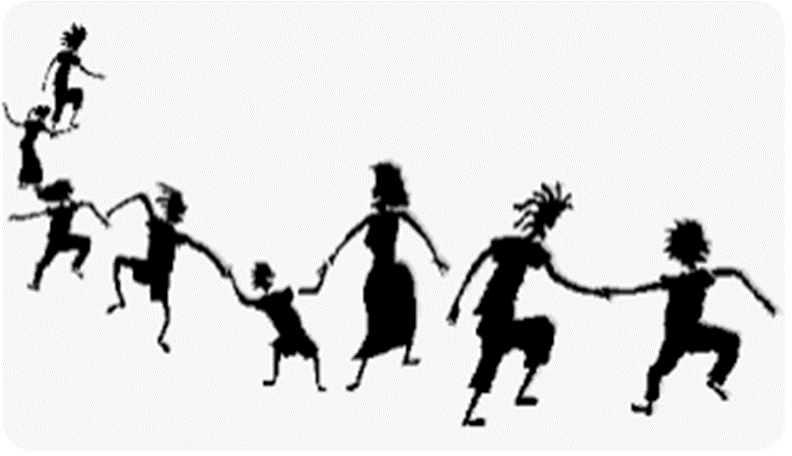 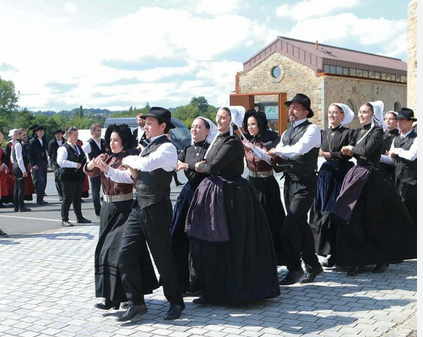 LE TEMPS
Vitesse: lent/rapide – ralenti/accéléré
Durée :court/long
Silence
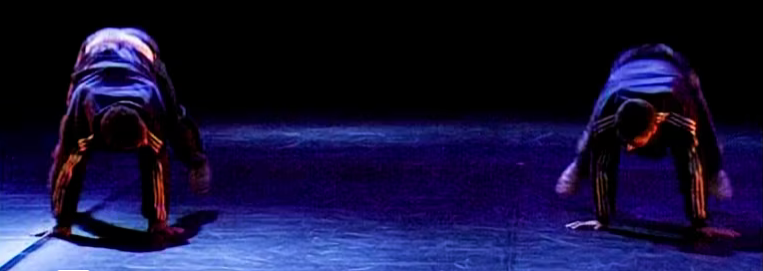 Accrorap – Athina (1993)
https://www.numeridanse.tv/videotheque-danse/athina?s
Repérer le moment où :  les mouvements sont lentspuis celui oùles mouvements sont rapides
L’ ENERGIE
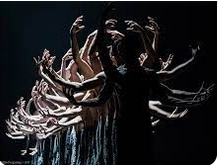 Contrastes – Opposition - Différences 
Saccadé/fluide
Lourd /léger
Tendu / relâché
Faible / fort…
Crystal Pite  The Seasons' Canon ( Autumn )
https://www.youtube.com/watch?v=GW7uORb9H8c
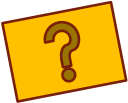 Quel(s) contraste(s) est(sont) utilisé(s) ?
LE CORPS
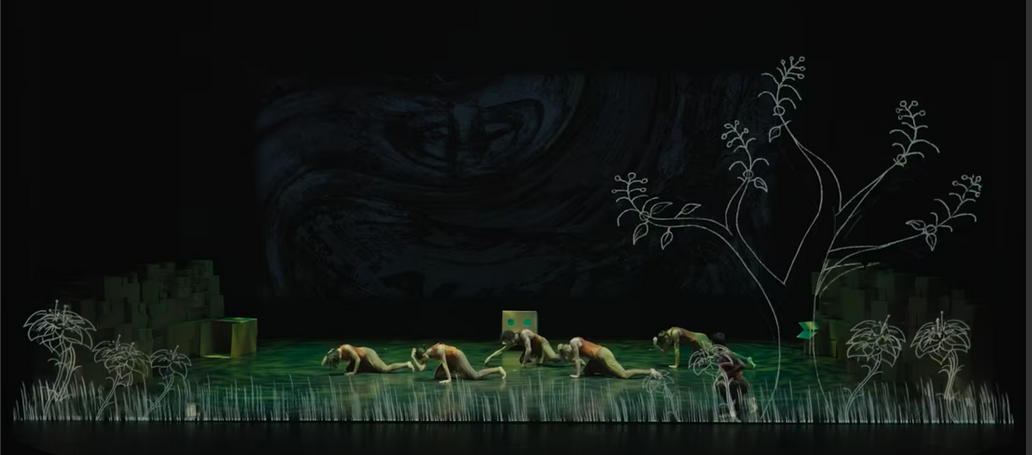 Actions :se déplacer, sauter, tourner, rouler, chuter, onduler, s’étirer, se baisser, se relever…  
Equilibres : jouer sur les appuis, maintenir une posture
Khan, Akram - Jungle Book Reimagined (2023)
https://www.numeridanse.tv/videotheque-danse/jungle-book-reimagined?s
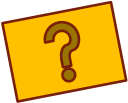 Repérer différentes actions 
et/ou postures
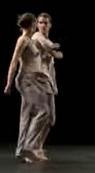 RELATION A L’AUTRE
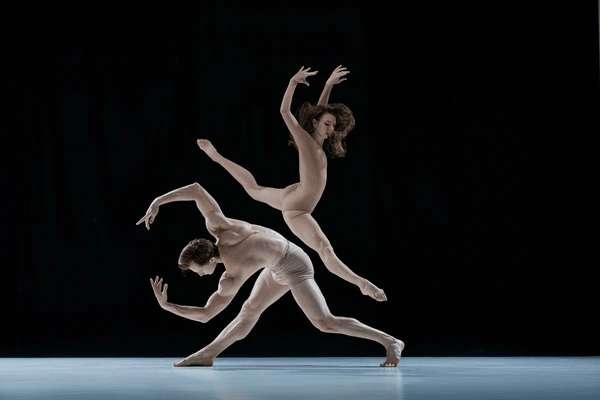 Contact
Regard
Corporelle (assemblage – emboitement…)
Seul / en groupe, tous ensemble :par 2, par 3 … collectif
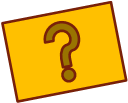 Quelles relations sont utilisées ?
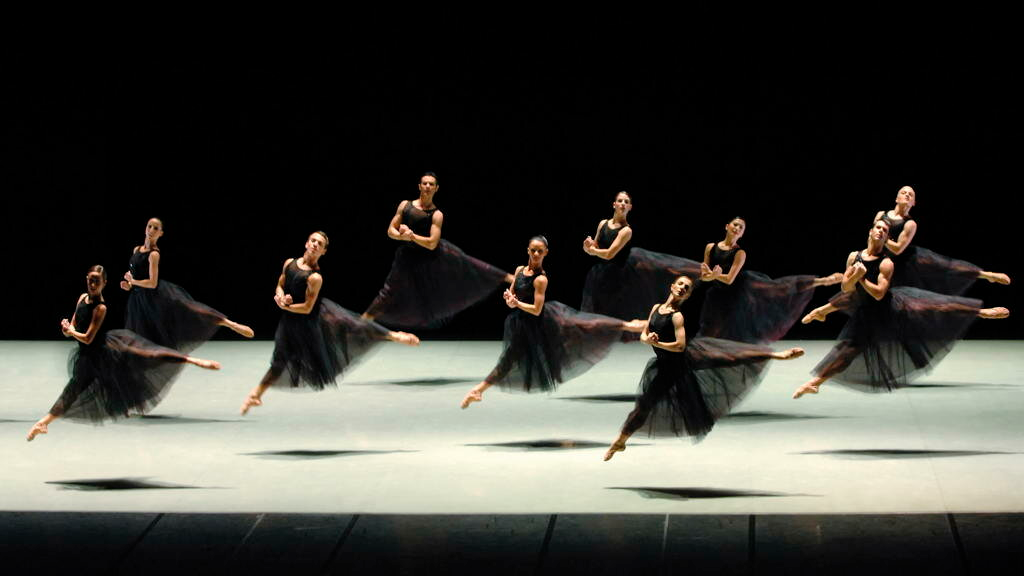 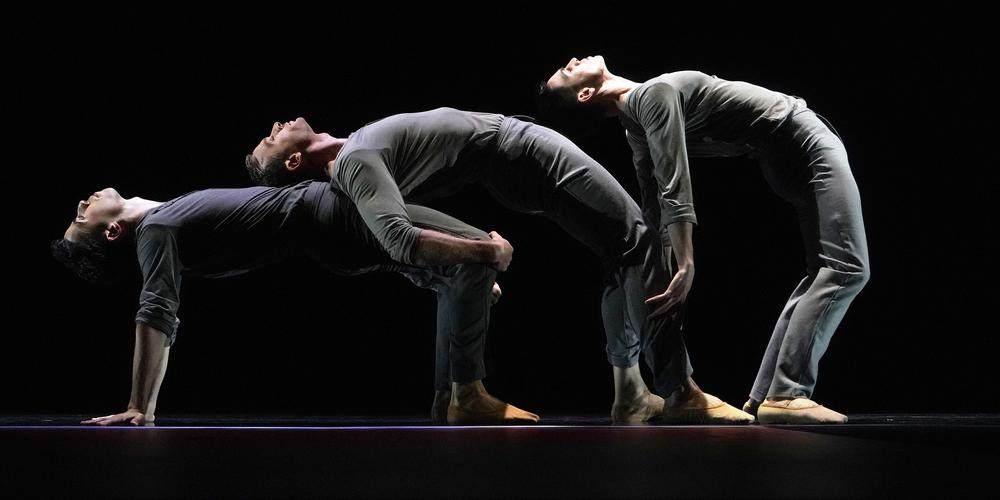 LES PROCEDES CHOREGRAPHIQUES
Pour enrichir la composition,  renforcer l’émotion
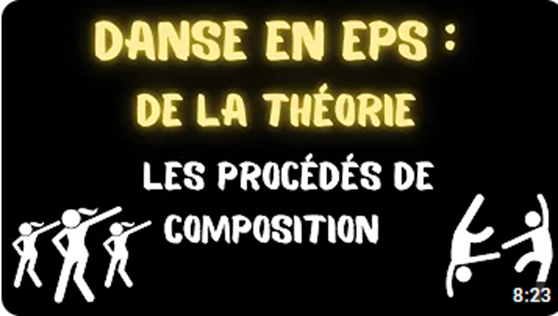 https://ladigitale.dev/digiview/#/v/65aa2c55d0c84
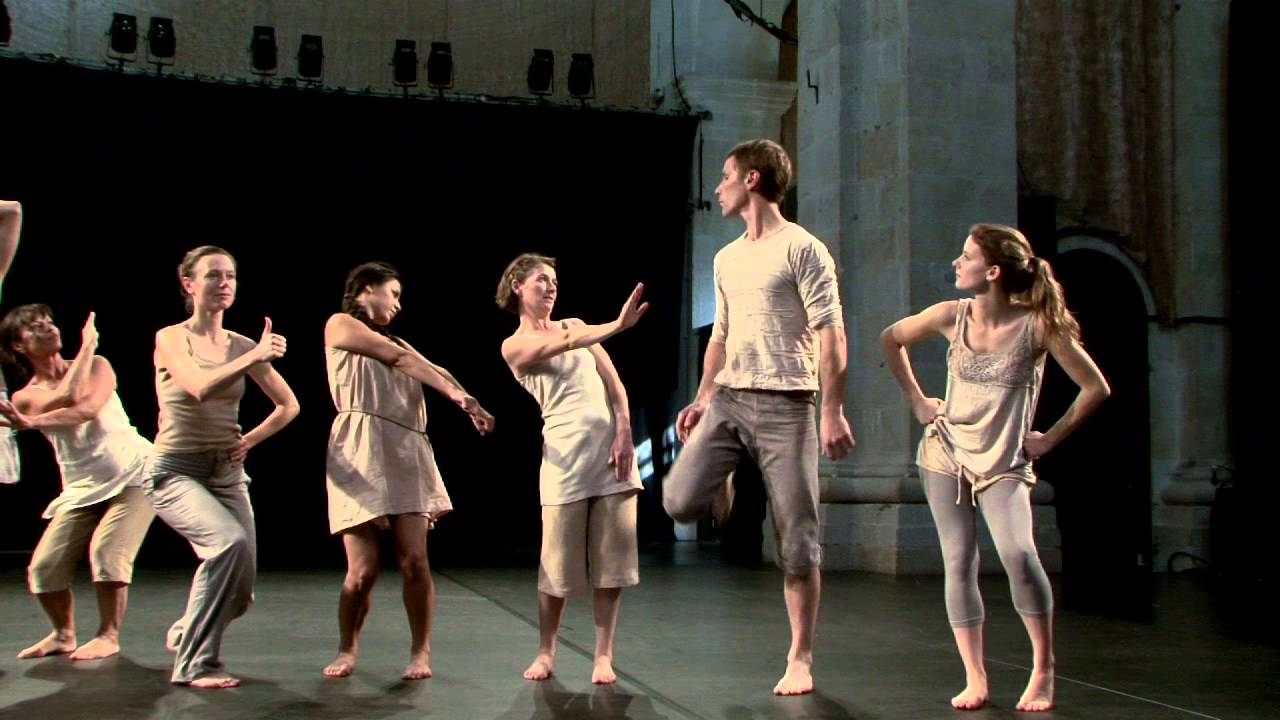 Dominique Bagouet : Ribatz, Ribatz
https://ladigitale.dev/digiview/#/v/659fce6e68b4c
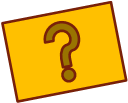 A vous de jouer : retrouvez toutes les composantes et les procédés chorégraphiques illustrés dans cet extrait
Garder les traces de la danse
DEMARCHE D’ ENSEIGNEMENT
ECOUTE MUSICALE ET ENTREE  EN DANSE
DANSER en suivant la musique
CONNAITRE la musique
CODER la structure musicale

 APPRENDRE UNE CHOREGRAPHIE EXISTANTE
Par imitation
En suivant les indications données par la musique (paroles du chant)
En décryptant une chorégraphie

CRÉER UNE CHOREGRAPHIE
Rechercher des figures
Mettre la chorégraphie en place
Un outil possible ; le jeu de cartes à danser
Danses traditionnelles ou folkloriques 
À partir du livret « Les écoles qui folkent »
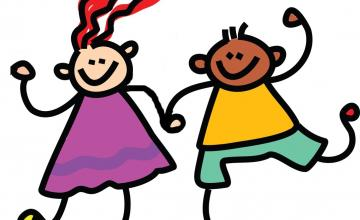 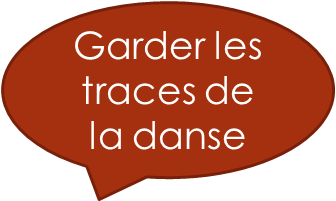 DEMARCHE D’ ENSEIGNEMENT
DANSER                
Explorer : inventer
Enrichir  : reproduire, modifier, diversifier en utilisant les composantes de la danse          
 
 COMPOSER
Choisir – Transformer (intention) - Construire : organiser – mémoriser..  En utilisant les procédés chorégraphiques        

  COMMUNIQUER  
 Présenter - regarder
Danse de création ou contemporaine
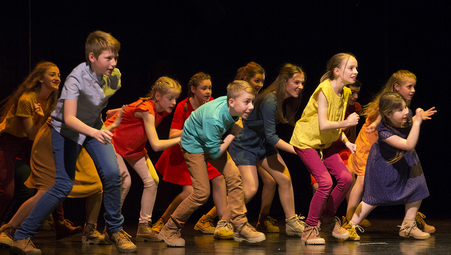 LES INDUCTEURS - DECLENCHEURS
Définition : élément à la base du projet qui favorise la mise en action des élèves

Exemples : 	

			
			
			
			
      Exemples : * Pina Bausch « les quatre saisons »https://ladigitale.dev/digiview/#/v/659fcf282bb4a
     * Rock and Goal –Trailer (gestes sportifs)https://ladigitale.dev/digiview/#/v/659fcf6225bb8
Le monde sonore
Les gestes du quotidien
Les thèmes
Les gestes sportifs
Le corps
Les arts
…
Le monde des objets
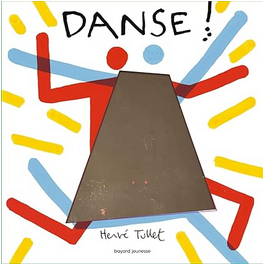 RESSOURCES
VOIR
Numéridanse TV
Radio France
 Danser, c’est la vie
https://www.radiofrance.fr/franceculture/podcasts/les-pieds-sur-terre/la-danse-c-est-la-vie-8294633
 Danser, une philosophie
https://www.radiofrance.fr/franceculture/podcasts/le-journal-de-la-philo/danser-une-philosophie-3384162

PARTENAIRES 
Le Dancing
https://www.ledancing.com
Eduscol	https://eduscol.education.fr/169/education-physique-et-sportive-cycle-2
Aller sur Mettre en œuvre une situation d'apprentissage : exemple vidéo
RESSOURCES
Des sites, des albums, des vidéos …
ENSEIGNER 
EPS et Société	https://epsetsociete.fr/la-danse-cest-quoi/
Petits pas de danse  -  - 10001 idées pour la classe – Magnard 
Danser avec les albums Jeunesse – Pascale Tardif – Laurence Pagès – Canopé Editions
On danse ? – Nathalie Collantes et Julie Salgues – Scérén (services culture Editions pour l’éducation nationale)
Sites départementaux
https://prim50.ac-normandie.fr/Rondes-et-jeux-chantes
	EDUSCOL
ressources EDUSCOL sur la démarche de création en danse (C2) : 
Fiche de préparation d’une séance de danse
Fiche de présentation des vidéos d’une séance de danse
Vidéo 1 : l’interview de l’enseignant
Vidéo 2 : la mise en place de la situation
Vidéo 3 : l’activité des élèves
Vidéo 4 : la régulation des apprentissages
Vidéo 5 : le bilan et les perspectives
Vidéo 6 : les cinq moments clés en continu
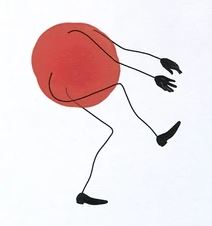 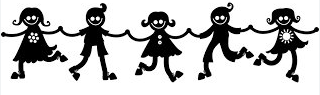 ALBUMS 
	
  - Les sept secrets de Monsieur Unisson – Lou Tarr- Marion Devaux – Edition Revue EPS
   - La danse des mains – Hervé Tullé – Bayard Editions Jeunesse
   - Danse – Hervé Tullé - Bayard Editions Jeunesse
   - Tournicotte – Magali Bonniol – L’école des loisirs
   - La Danse de Doris – Marie Poirier – Grandes personnes
   -  Collection Dançer :              ¤  De pas en pas  ou l’abrégé fertile des pas de danse - Daphne Koutsafti, Mary Chebbah – Quadrille
             ¤  A contrario ou la danse contrariée - Mary Chebbah, Bérangère Vallour – Quadrille
	    ¤  Ici , là et autour entre danse et nature – Patricia Ferrara – Quadrille
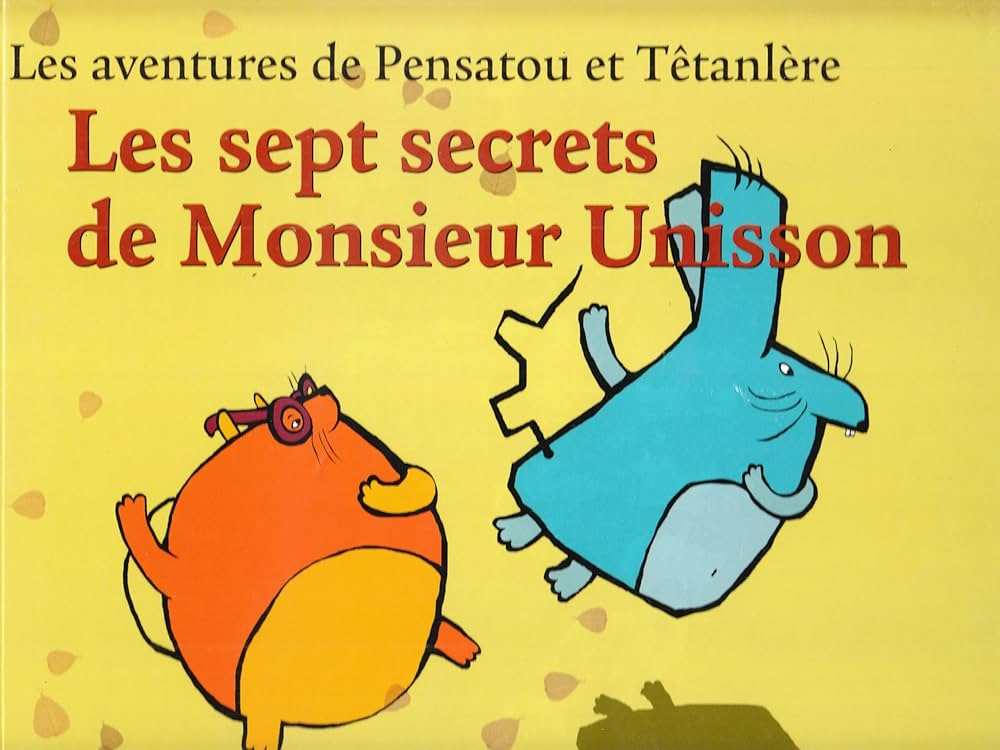 POUR ALLER PLUS LOIN
Retrouver des procédés chorégraphiques dans ces vidéos :

> Batsheva Danse Company : Echad Mi Yodeahttps://ladigitale.dev/digiview/#/v/659fcfa8a57c6
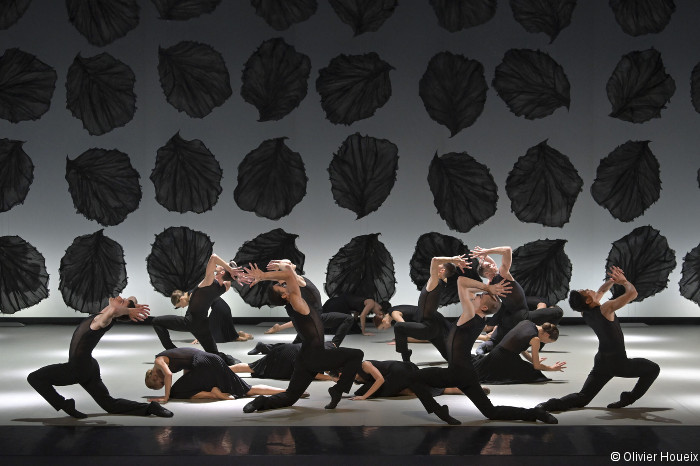 Alexandre Desplat : « The mirror »
https://ladigitale.dev/digiview/#/v/659fcfe55d398
Les Pieds Dans l’Bal : Cercle circassien
https://ladigitale.dev/digiview/#/v/659fd0348f833
> Danses écossaises Highland Games 
 https://ladigitale.dev/digiview/#/v/659fd06c51420
> Anne Teresa De Keersmaeker : « Rosas »  https://ladigitale.dev/digiview/#/v/659fd0aaa00a6
> Sadek Waff : « Murmuration »
Les  saisons – T. Malandain
https://ladigitale.dev/digiview/#/v/659fd19b7bf46
https://ladigitale.dev/digiview/#/v/659fd0ea4ece4
PROGRAMMES
Cycle 1 – Cycle 2 – Cycle 3
MATERNELLE
Communiquer avec les autres au travers d’actions à visée expressive ou artistique
 Attendus de fin de cycle
- Construire et conserver une séquence d’actions et de déplacements, en relation avec d’autres partenaires, avec ou sans support musical. 
– Coordonner ses gestes et ses déplacements avec ceux des autres, lors de rondes et jeux chantés.
ELEMENTAIRE Cycle 2
Compétences travaillées 

- S’exposer aux autres : s’engager avec facilité dans des situations d’expression personnelle sans crainte de semontrer.
- Exploiter le pouvoir expressif du corps en transformant sa motricité et en construisant un répertoire d’actions nouvelles à visée esthétique.
S’engager en sécurité dans des situations acrobatiques en construisant de nouveaux pouvoirs moteurs.
Synchroniser ses actions avec celles de partenaires.
CA3 : S’exprimer devant les autres par une prestation artistique et / ou acrobatique
Attendus fin de cycle 2
- Mobiliser le pouvoir expressif du corps, en reproduisant une séquence simple d’actions apprise ou en présentant une action inventée.
- S’adapter au rythme, mémoriser des pas, des figures, des éléments et des enchaînements pour réaliser des actions individuelles et collectives.
ELEMENTAIRE Cycle 3
Compétences travaillées 

- Utiliser le pouvoir expressif du corps de différentes façons.
- Enrichir son répertoire d’actions afin de communiquer une intention ou une émotion.
- S’engager dans des actions artistiques ou acrobatiques destinées à être présentées aux autres en maîtrisant les risques et ses émotions.
- Mobiliser son imaginaire pour créer du sens et de l’émotion, dans des prestations collectives
CA3 : S’exprimer devant les autres par une prestation artistique et / ou acrobatique
Attendus de fin de cycle 3
- Réaliser en petits groupes deux séquences : une à visée acrobatique destinée à être jugée, une autre à visée artistique destinée à être appréciée et à émouvoir.
- Savoir filmer une prestation pour la revoir et la faire évoluer.
- Respecter les prestations des autres et accepter de se produire devant les autres.
…Vous chantiez! j’en suis fort aise
Eh bien! dansez maintenant
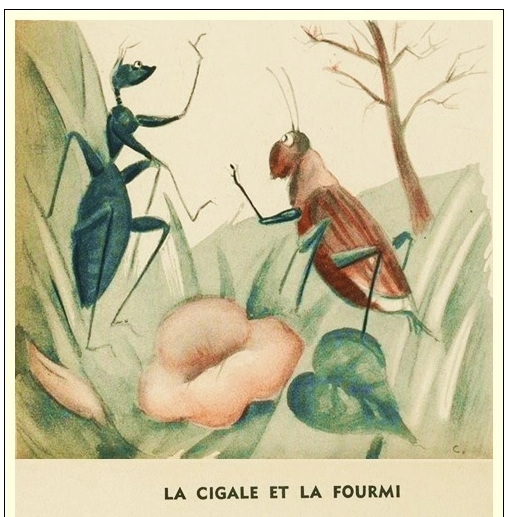